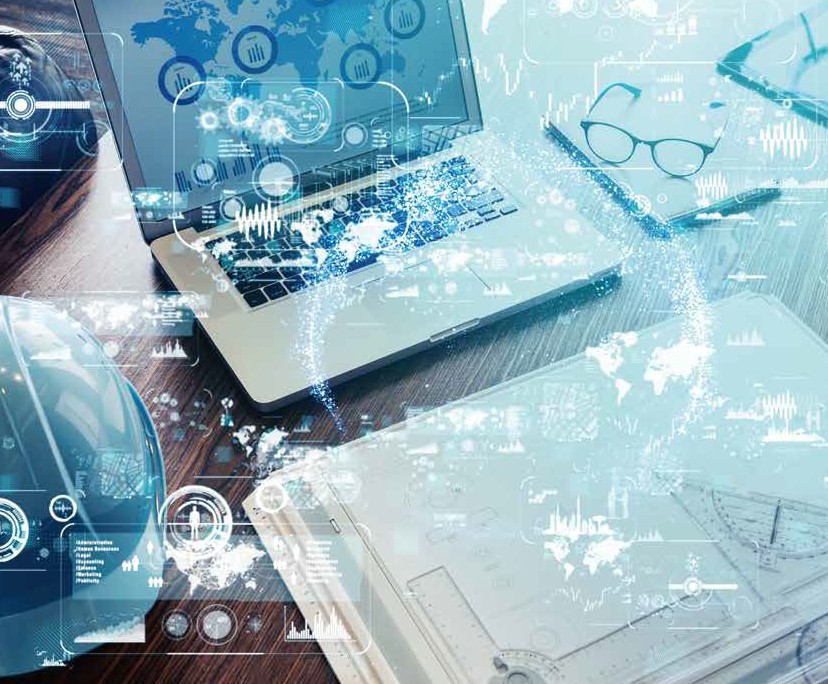 ものづくりに携わるみなさまへ
貴社のマニュアルは
貴社のマニュアルは
・
・
・
安心の
無料診断
実施中
国際規格「IEC82079-1」の
要求事項を
満たしていますか？
国際規格「IEC82079-1」の
要求事項を
満たしていますか？
IEC82079-1:2019とは
製品を安全に使用するうえで、必要なすべての情報を提供するために規定された国際規格です。
製品のユーザーを含むすべての対象者に提供すべき情報の内容や、作成プロセスが規定されています。
取扱説明書や施工説明書、サービスマニュアルなどの製品付帯のマニュアルだけではなく、
商品カタログや教育用資料なども対象です。
規格に適合しないと…
海外で製品が売れなくなる可能性があります。
CEマーキングの対応必須事項となることが予想されます。
規格に適合している他社の製品に変更されてしまう可能性があります。
製品の安全について世界的に規格の整備・対応が進められており、日本国内でも同様にこの規格への準拠が求められることが予想されます。
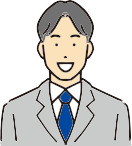 無料で診断いたします。まずはお気軽にご相談ください。
貴社のマニュアルを無料で分析・診断いたします。
一般的なコンシューマー向けからビジネス・業務用製品、また極めて専門性の 高い領域の製品まで、分野を問わず対応。
正確な操作情報だけではなく、ユーザーが「迷わずに操作でき」、「読みやすく、 覚えやすい」、そして「製品に親しみやすい」マニュアルを、認知科学に基づいて ご提供。お客様の労力とコスト低減に貢献します。
サービスラインナップ
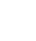 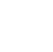 動画・アニメーション
などを駆使した
デジタルコンテンツ化
動画・アニメーション
などを駆使した
デジタルコンテンツ化
マニュアル診断・評価
改善のご提案
マニュアル診断・評価
改善のご提案
新規作成
新規作成
マニュアルの
運用・保守サポート
マニュアルの
運用・保守サポート
拠点ごとの印刷物の発送、
在庫管理
拠点ごとの印刷物の発送、
在庫管理
国際規格の適合
国際規格の適合
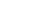 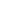 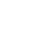 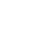 オプションサービス
▶ オフセット印刷（中、大ロット向け）
▶ オンデマンド印刷（小ロット向け）
▶ アッセンブリ業務
▶ 在庫管理～発送業務
▶ イラスト作成
▶  撮影、編集
▶ 動画制作、配信
マニュアル制作のお役立ち情報を無料配布中
業務マニュアル
制作事例紹介
製造現場における課題とは？
施策内容１ 事前ヒアリング
施策内容２ アンケート実施
施策内容３ 詳細取材
成果物事例
取扱説明書制作 事例紹介
システムの課題
チュートリアル形式による制作
ページサンプル１
ページサンプル２
ページサンプル３
IEC82079-1:2019
規格の解説
規格とは
IEC82079-1:2019の概要
IEC82079-1:2019の適用範囲
IEC82079-1:2019の構成内容
詳しくはこちら
マニュアル制作×ストレスゼロ
https://manual.meishow.co.jp/
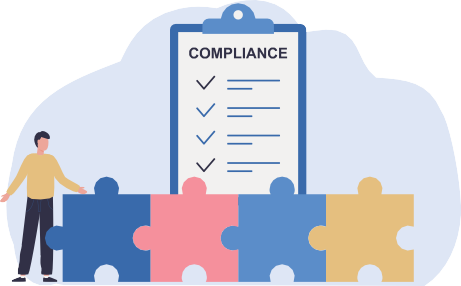 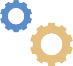 TEL.03-3632-0171
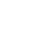 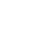 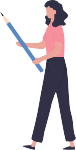 〒135-0007  東京都江東区新大橋1-12-13 深鉄ビル4F
https://www.meishow.co.jp/
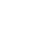 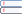 【お問い合わせ】弊社営業担当 または m_tw@meishow.co.jpにご連絡ください。
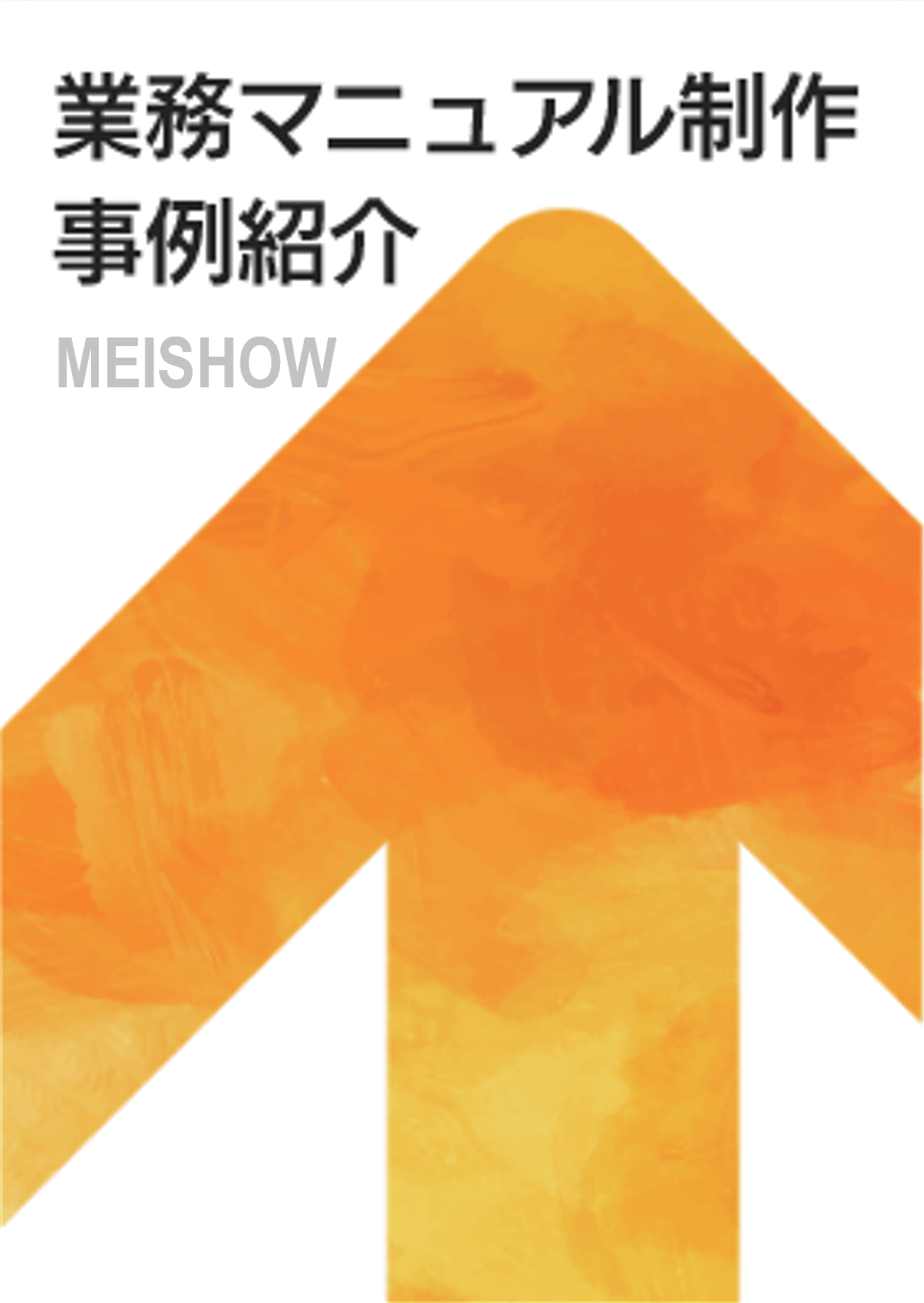 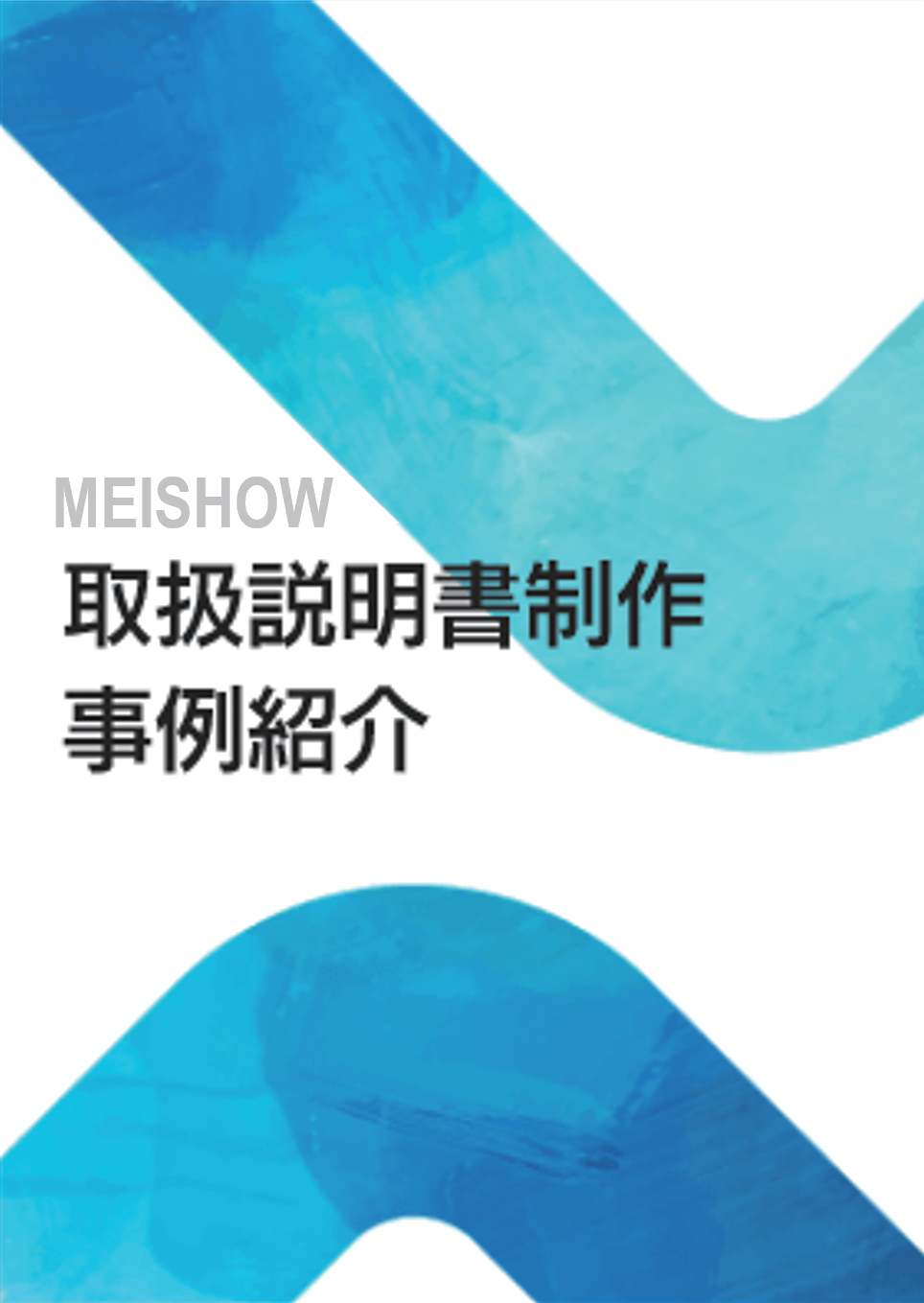 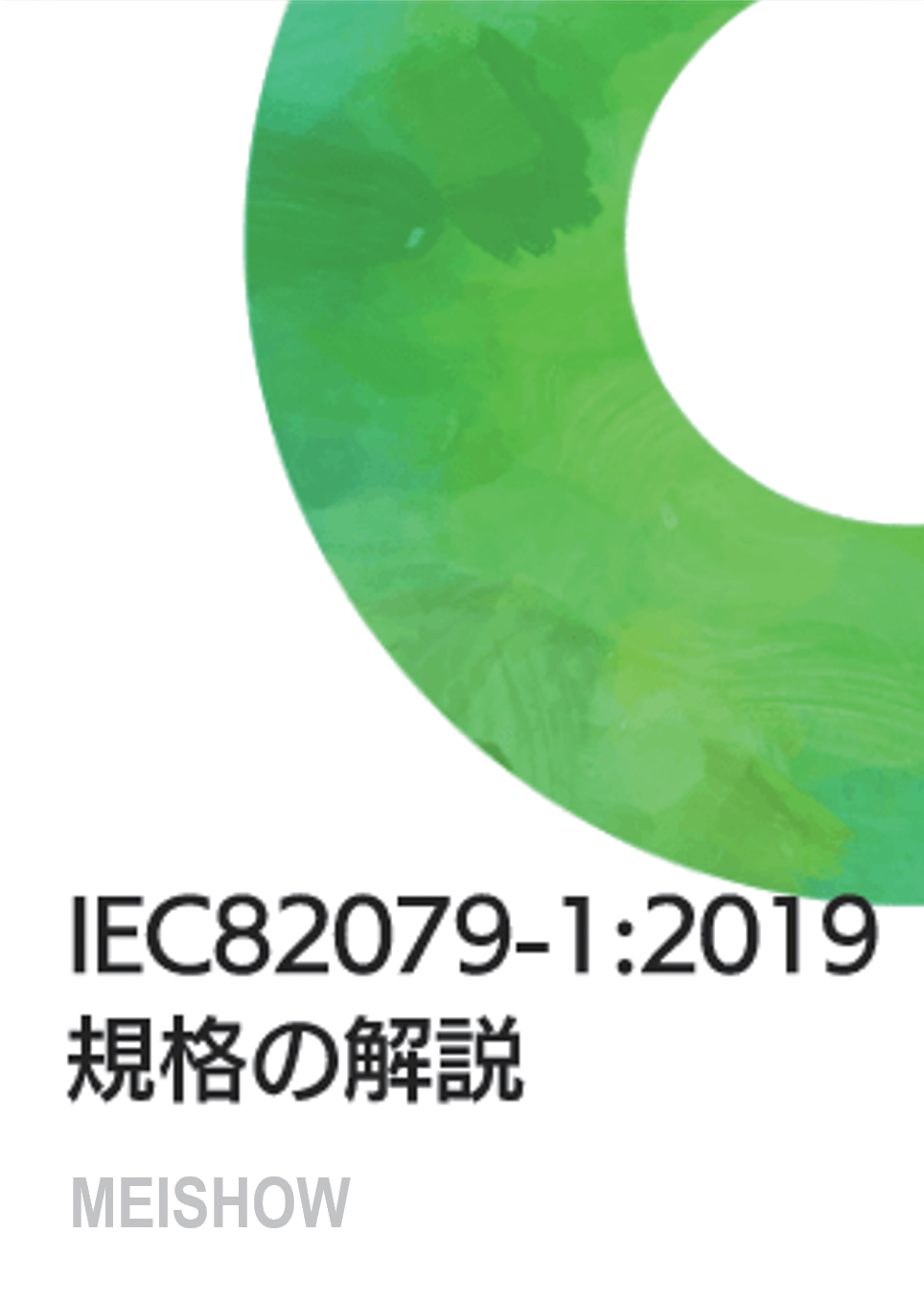